Кейс-технология
Выполнила работу
 Болоткина Анна Александровна
учитель начальных классов
МБОУ Краснинская средняя школа
Ученик-это не сосуд, который надо наполнить,
 а факел, который надо зажечь.
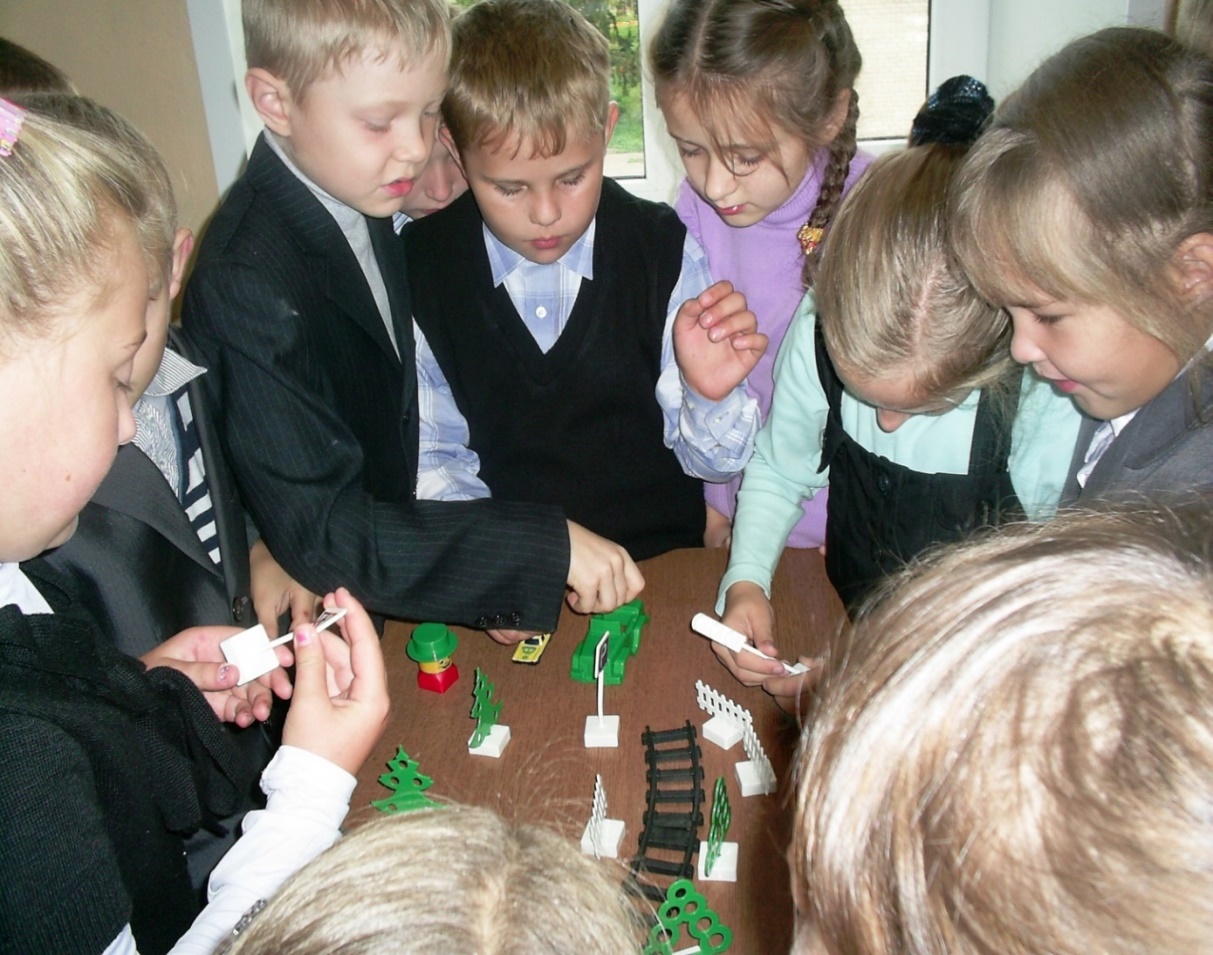 Кейс – описание событий, реально произошедших в той или иной сфере деятельности 
Кейс – информационный комплекс, позволяющий понять ситуацию
Из истории кейсов:
Родина современного метода – Школа бизнеса Гарвардского университета (США).
 Первый сборник кейсов был издан в 1921 г. Культурологической основой появления и развития кейс метода явился принцип "прецедента" или "случая".
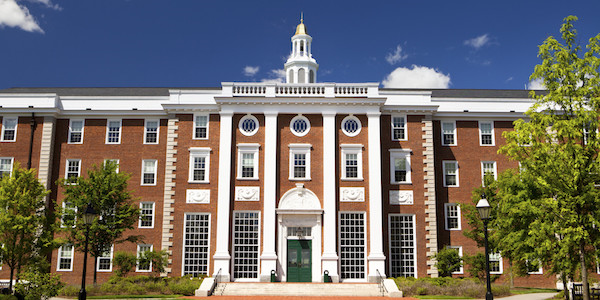 Суть метода: Кейс-технология предполагает решение сложных, слабоструктурированных проблем, предполагающих использование творческого потенциала исследователя, ориентацию на инновацию.

Цель – научить принимать эффективное решение в проблемной ситуации.
 Главный акцент ставится не столько на развитие навыков решения проблемы, сколько на развитие аналитического мышления, которое необходимо для выявления проблемы, ее формулировки, принятия решения.

 Способствует:
* развитию исследовательской активности обучающихся, их творческих способностей;
* навыков структурирования информации и идентификации проблем; 
*обеспечивает актуализацию и критическое оценивание накопленного опыта в практике принятия решений;
*эффективные коммуникации в процессе коллективного поиска и обоснования решения;
*разрушению стереотипов и штампов; 
*организации поиска верного решения.
Преимущества кейс-технологии:
 - обеспечивает знакомство с реальной жизнью; 
-возможность получения обучающимися  не только знаний, но и глубокого понимания теоретических концепций; 
- возможность создания новых продуктивных моделей деятельности;  
- помогает формировать стратегическое мышление; 
-возможность самореализации для обучающихся с различной типологией образовательной ориентации;  
-даёт возможность организовать работу группы на едином проблемном поле.
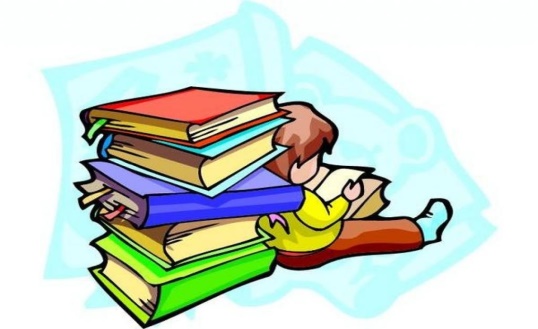 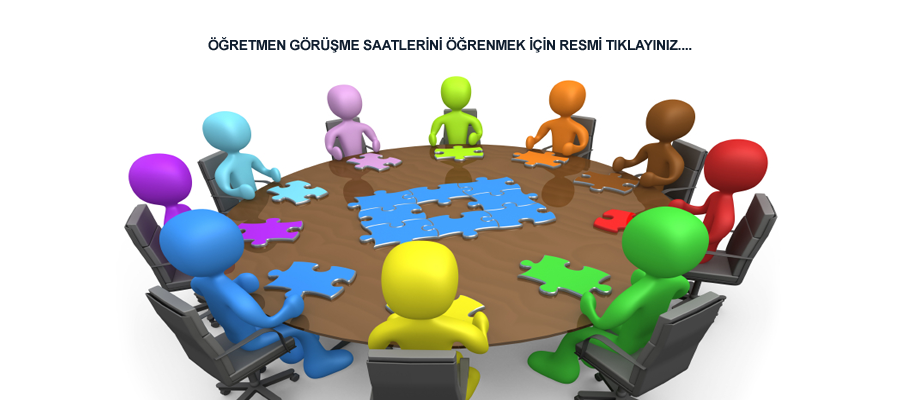 Основные понятия:
 Ситуация – некоторое состояние социальной реальности, в которое попадают действующие лица, содержащее в себе определённые противоречия и характеризующееся высокой степенью нестабильности.
 Конкретная ситуация представляет собой описание действительных событий в словах, цифрах, образах, действиях. 
Case – (англ. – случай, обстоятельство) – ситуация, возникающая при конкретном положении дел.
Кейс – описание событий, реально произошедших в той или иной сфере деятельности.
 Case – (англ. – ящик, коробка) – предметно-информационное поле, конкретная ситуация и материалы для её решения.
 Кейс – информационный комплекс, позволяющий понять ситуацию.
Отличие кейса:
1. Кейс никогда не предлагает обучающимся проблему в открытом виде; 
2. Содержащаяся в кейсе проблема не может иметь однозначного решения;
Case-study – (изучение ситуации) – качественный метод изучения явления на  основе анализа конкретных ситуаций (решения кейсов)  Анализ –  исследование конкретной ситуации
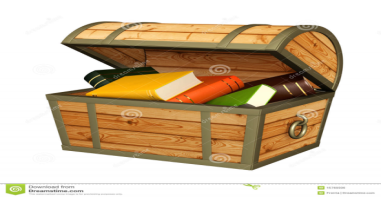 Виды анализа кейсов:
Анализ кейсов представляет собой процесс решения значительного числа частных задач, что предполагает постоянное присутствие в этом процессе генерации идей.

Проблемный анализ основывается на понятии «проблема», предполагает осознание сущности, специфики той или иной проблемы и путей ее разрешения.

 Причинно-следственный анализ основывается на причинности; ее основными понятиями выступают «причина» и «следствие», которые описывают связь между явлениями. 

Прагматический (праксеологический) анализ предполагает осмысление того или иного объекта, процесса, явления с точки зрения более эффективного использования в практической жизни. Основными понятиями выступают:
 «эффективность» — достижение высокого результата минимальными ресурсами;
 «результативность» – способность достигать поставленную цель; 
 «оценка» – величина, характеризующая то или иное явление с точки зрения эффективности и результативности.
Виды анализа кейсов:
Аксиологический анализ предполагает анализ того или иного объекта, процесса, явления в системе ценностей.

Ситуационный анализ основывается на совокупности приемов и методов осмысления ситуации, ее структуры, определяющих ее факторов, тенденций развития и т.п. 

Прогностический анализ предполагает использование моделей будущего и путей его достижения. Он включает в себя два вида анализа: нормативный прогностический анализ и поисковый прогностический анализ.

 Рекомендательный анализ ориентирован на выработку рекомендаций относительно поведения действующих лиц в некоторой ситуации.

Программно-целевой анализ представляет собой дальнейшее развитие рекомендательного анализа в аспекте выработки программы достижения определенной цели.
Принципы организации обучения 

*индивидуальный подход к каждому обучающемуся, учёт его потребностей и стиля обучения; 

* максимальное предоставление свободы в обучении;

* обеспечение обучающихся достаточным количеством наглядных материалов, которые касаются задач;

*  не загружать обучающихся большим объемом теоретического материала, концентрироваться лишь на основных положениях; 

* обеспечение доступности учителя для обучающихся, которые должны иметь возможность в любое время обратиться к нему; 
 
* формирование у обучающихся навыков самоменеджмента, умения работать с информацией;  

* акцентирование внимания на развитии сильных сторон обучающихся.
Обучающий цикл 
 (в соответствии с классической моделью Д. Колба) 

 изучение конкретной ситуации (ориентация на конкретный опыт);  

  анализ ситуации (рефлексия, осмысление); 

 формирование выводов, оценок, обобщения (концептуализация опыта); 

 разработка плана действий (активное экспериментирование).
Интеграция методов в кейс-технологию
Виды кейсов
По объему: 
 Полные кейсы (в среднем 20-25 страниц) предназначены для командной работы в течение нескольких дней и обычно подразумевают командное выступление 
 Сжатые кейсы (3 – 5 страниц) 
Мини-кейсы (1 – 2 страницы)
По характеру заложенных в кейс ситуаций 
 кейс-потребность 
 кейс-выбор 
 кейс-кризис 
кейс-конфликт 
кейс-борьба 
 По типу исследовательской стратегии: 
разведывательный (exploratory) направлен на определение предварительных гипотез, уточнение фокусов исследования 
описательный (descriptive) нацелен на получение информации, позвляющей дать достаточно полное описание объекта, всех его важных количественных и качественных характеристик; 
объяснительный (explanatory or causal) предполагает выяснение при-чинно-следственных связей, содержит предположения о причинах и следствиях явлений и процессов, происходящих в объекте.
Виды кейсов
По применению: 
иллюстративный, может использоваться при разработке различных документов 
исследовательский направлен на изучение конкретных случаев 
учебный предназначен для повышения эффективности образовательной деятельности 
 диагностический 
По наличию сюжета: 
сюжетные кейсы обычно содержат рассказ о произошедших событиях, включают действия лиц и организаций; 
 бессюжетные кейсы, как правило, прячут сюжет, потому что четкое изложение сюжета в значительной степени раскрывает решение. Внешне они представляют собой совокупность статистических материалов, расчетов, выкладок, которые должны помочь диагностике ситуации, восстановлению сюжета. 
По временной последовательности материала: 
 кейсы с естественной временной последовательностью событий (от прошлого к настоящему) позволяют хорошо выявлять причинно-следственные связи. 
кейсы-воспоминания характеризуются тем, что время в них прокручивается назад, анализ кейса сводится к реконструкции ситуации, её осмыслению в аспекте той или иной познавательной парадигмы. 
прогностические кейсы, представляя описание событий недавнего прошлого и настоящего, ставят задачу выработать наилучший вариант развития ситуации. 
По структурному наполнению: 
единичный кейс – кейс, являющийся самостоятельным исследованием какого-то одного уникального явления; 
множественный кейс – комплекс кейсов, объединенных общими исследовательскими задачами.
Источники кейсов

 Первичные источники: 
общественная жизнь во всем своем многообразии выступает источником сюжета, проблемы и фактологической базы кейса; 

образование — определяет цели и задачи обучения и воспитания, интегрированные в метод case-study; 

- наука — третий источник кейса, как отражательного комплекса; она задает ключевые методологии, которые определяются аналитической деятельностью и системным подходом, а также множество других научных методов, которые интегрированы в кейс и процесс его анализа
Классификации кейсов по степени воздействия их основных источников. 

практические кейсы, которые отражают абсолютно реальные жизненные ситуации; 

обучающие кейсы, основной задачей которых выступает обучение; 

научно-исследовательские кейсы, ориентированные на осуществление исследовательской деятельности.
Вторичные источники формирования кейсов, которые носят производный характер:

1. Художественная и публицистическая литература, которая может подсказывать идеи, а в ряде случаев определять сюжетную канву кейсов по гуманитарным дисциплинам. Фрагменты из публицистики, включение в кейс оперативной информации из СМИ значительно актуализирует кейс, повышает к нему интерес со стороны обучающихся. Применение художественной литературы и публицистики придает кейсу культурологическую функцию, стимулирует нравственное развитие личности.

2. Научность и строгость кейсу придают статистические материалы, при этом данные материалы могут играть роль непосредственного инструмента для диагностики ситуации, а могут выступать в качестве материала для расчета показателей, которые наиболее существенны для понимания ситуации. Статистические материалы размещают либо в самом тексте кейса, либо в приложении.

3. Добротные материалы к кейсу можно получить посредством анализа научных статей, монографий и научных отчетов, посвященных той или иной проблеме. Использование научной литературы при разработке кейса придает ему большую строгость и корректность.
Неисчерпаемым источником материала для кейсов является Интернет с его ресурсами. Этот источник отличается значительной масштабностью, гибкостью и оперативностью
Создание кейса 
Основные этапы создания кейса 
1. Определение темы и вопроса исследования 
2. Выбор объекта исследования – «конкретной ситуации» 
3. Определение контекста 
4. Планирование кейс-исследования, проведение сбора материала и анализа материала 
5. Поиск решений, обсуждение возможных сценариев дальнейшего развития ситуации 
6. Описание и редактирование кейса 
7. Формулирование вопроса для дальнейшего обсуждения ситуации
Структура кейса
Предисловие – вводная часть, дает общую информацию о кейсе. 
Может содержать вызов – небольшое вступление, интригующее читателя. 
Существуют следующие представления предисловия: резюме, краткое изложение кейса, исходные данные исследования, глоссарий терминов, ключевые моменты, формулировка вопросов для исследования, содержание
Основная часть: 
 контекст (значимые данные об окружающих (внешних) факторах которые помогают понять и интерпретировать кейс) 
описание ситуации – случая, проблемы, истории из реальной жизни 
 материалы для решения проблемы, представленной в описанной ситуации (факты: статистика, фрагменты документов, результаты анкетирования, фото) 
Послесловие – завершающая вариативная часть кейса
Возможные критерии оценки кейса:
Соответствие представленного описания требованиям 

Полнота и адекватность описания «конкретного случая»

 Соблюдение оптимального баланса между различными частями кейса 

 Качество выполненного описания: логичность стиль изложения 

 Соответствие кейса его функциональному назначению (исследование изменений, обучение, иллюстрация, диагностический материал и другое)
Этапы работы с кейсом

Ознакомительный – восприятие и осмысление ситуации 

Аналитический – анализ ситуации, выявление и формулирование проблем, выполнение заданий 

Итоговый – презентация решений кейса
Что необходимо помнить при организации?

*корректная постановка проблемы требует ясности, четкости, а главное краткости формулировки 

*успех в решении проблемы зависит от выработки различных способов действий в данной ситуации — альтернатив 

*необходимым условием для принятия окончательного решения является разработка критериев решения проблемы — требований к содержанию альтернатив и их обоснование 

*при выборе лучшего решения (альтернативы) нужно опираться как на анализ положительных и отрицательных последствий каждого, так и на анализ необходимых ресурсов для их осуществления 

*при составлении программы деятельности нужно ориентироваться на первоначальные цели и реальность ее воплощения
Условия эффективности кейс-технологии

Необходимость наличия у обучающихся: 

 *базовых теоретических знаний 

*базовых знаний по методам и процедурам анализа и исследования социальных процессов и явлений 

*навыков участия в дискуссии и работы в малых группах 

*предварительной самостоятельной подготовки к анализу и обсуждению конкретной ситуации
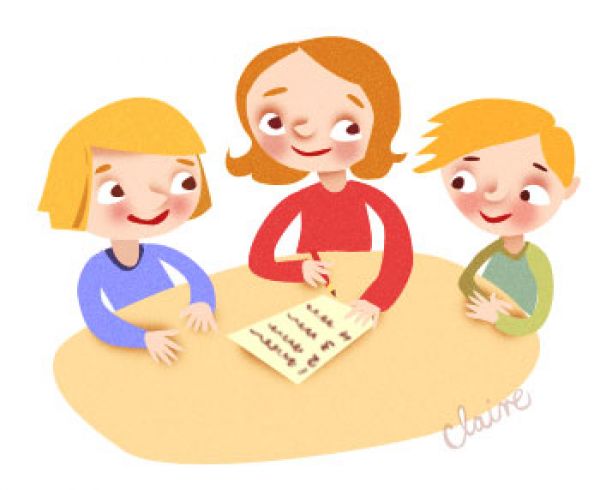 Оценивание работы с кейсом
     Оценивание педагогом работы учащихся с кейсом включает оценку: 
   участия в дискуссии, в подготовке презентации, письменных работ; 
   качество подготовленных письменных работ 
  Критерии оценки решения кейса
Полнота и оптимальность ответа. 
Структурированность содержания решения (краткий ответ, аргументация, выводы). Обучающийся должен уметь чётко сформулировать, ясно и последовательно изложить материал. 
Умение анализировать. Грамотное сопоставление фактов, понимание ключевой проблемы и ее элементов. Отсутствуют фактические ошибки (сведения в кейсе и в решении совпадают, не искажены), детали подразделяются на значительные и незначительные, идентифицируются как правдоподобные, вымышленные, спорные, сомнительные. Факты отделяются от мнения. 
Умение делать выводы. Выводы опираются на основополагающие по кейсу факты и должны быть обоснованными, вытекать из приведенных аргументов. 
Выражение собственной позиции. Новизна и авторский подход к решению кейса. Предложение альтернативных решений. Иллюстрация своих мыслей. Теоретические аргументы подкрепляются соответствующими фактами.
Логика исследования. Оценивается: способность автора выделить при-чинно-следственные связи; умение переходить от частного к общему или от общего к частному, должна прослеживаться четкая последовательность. 
Владение терминологией. 
Практическая значимость решения. Предложение конкретного плана действий по воплощению решений
Спасибо за внимание
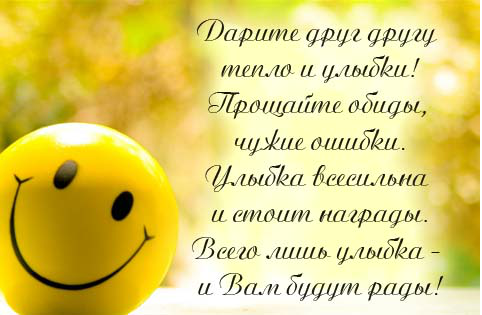